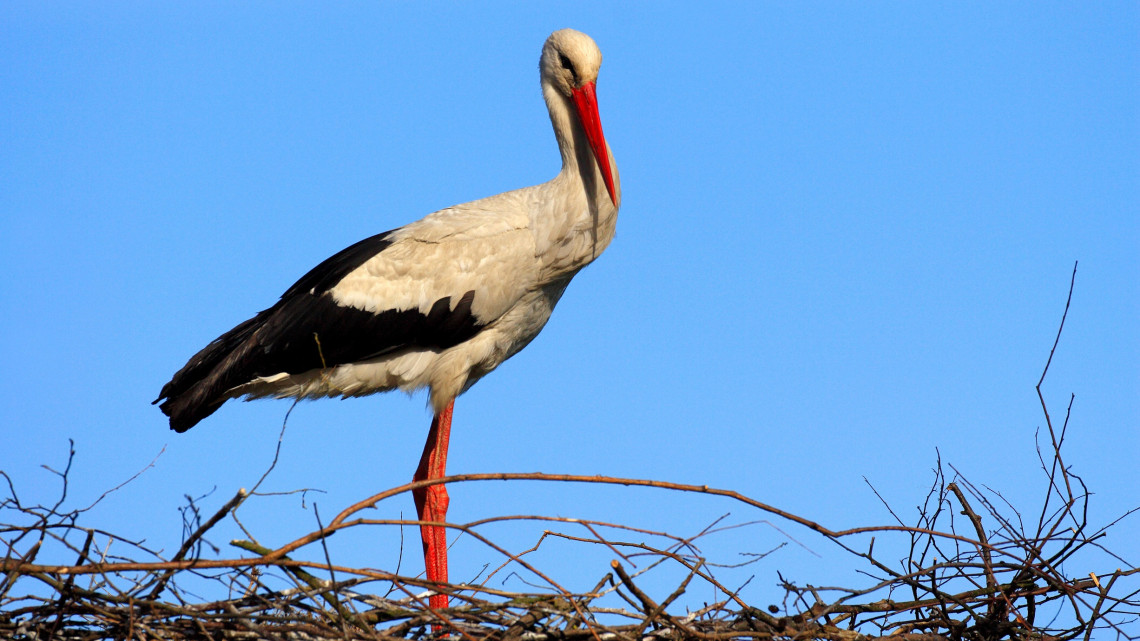 Gólya, gólya, gilice
2021. március 8.
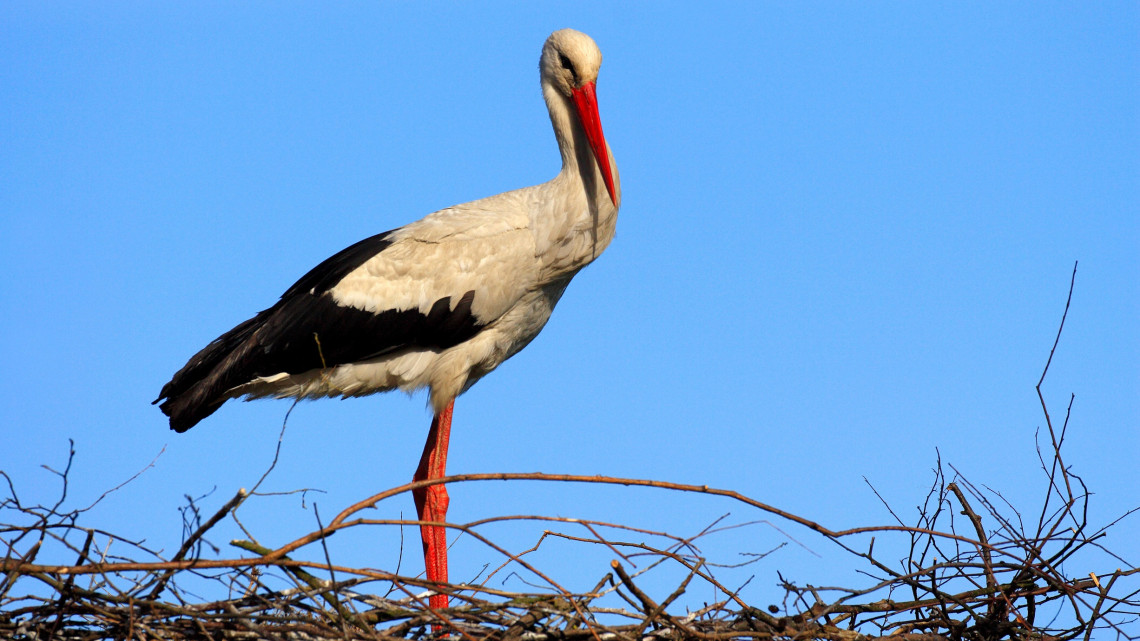 https://learningapps.org/display?v=phzpxrvpa21
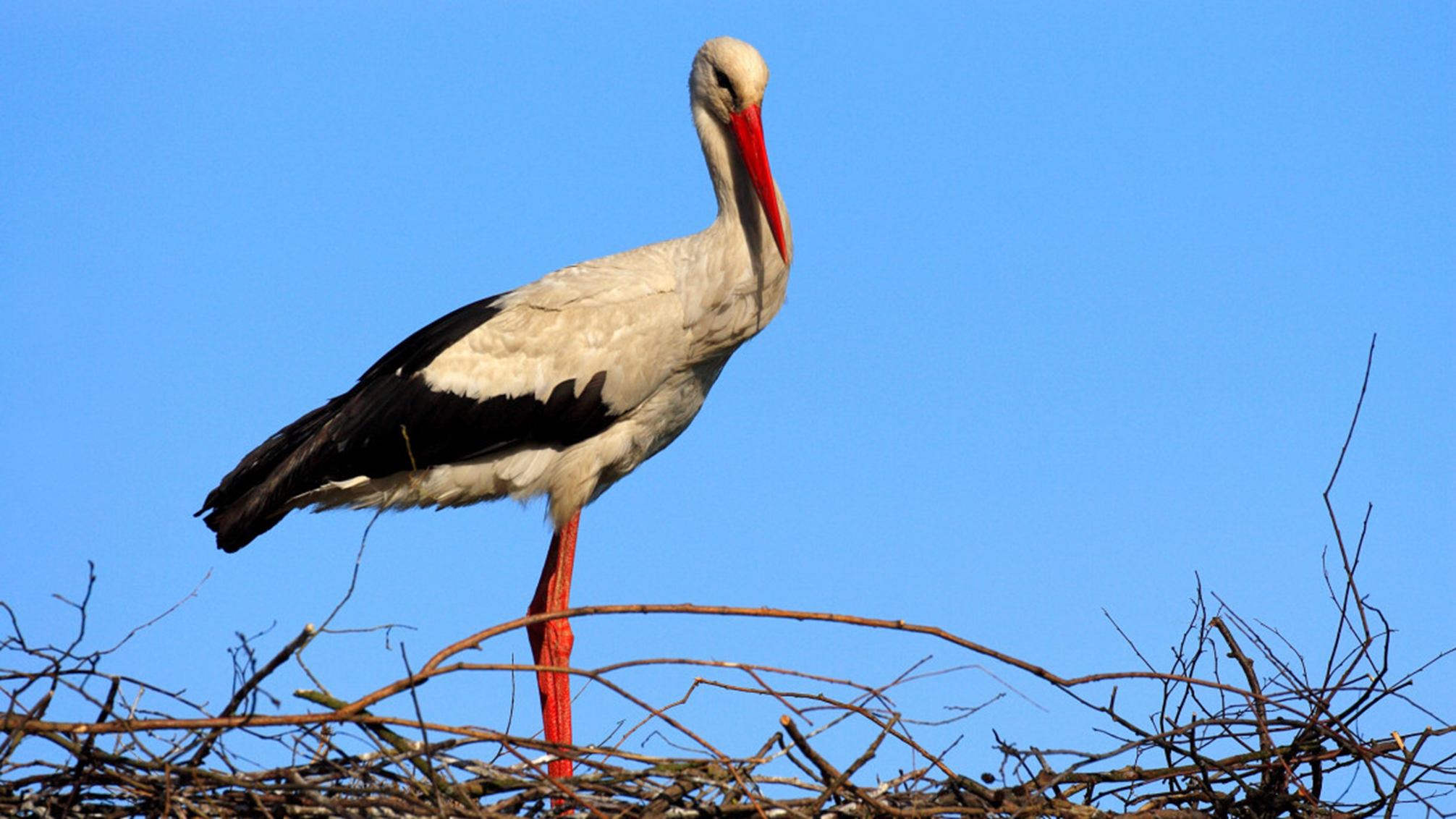 Ok.: 46. oldal Mkf.: 65. oldal
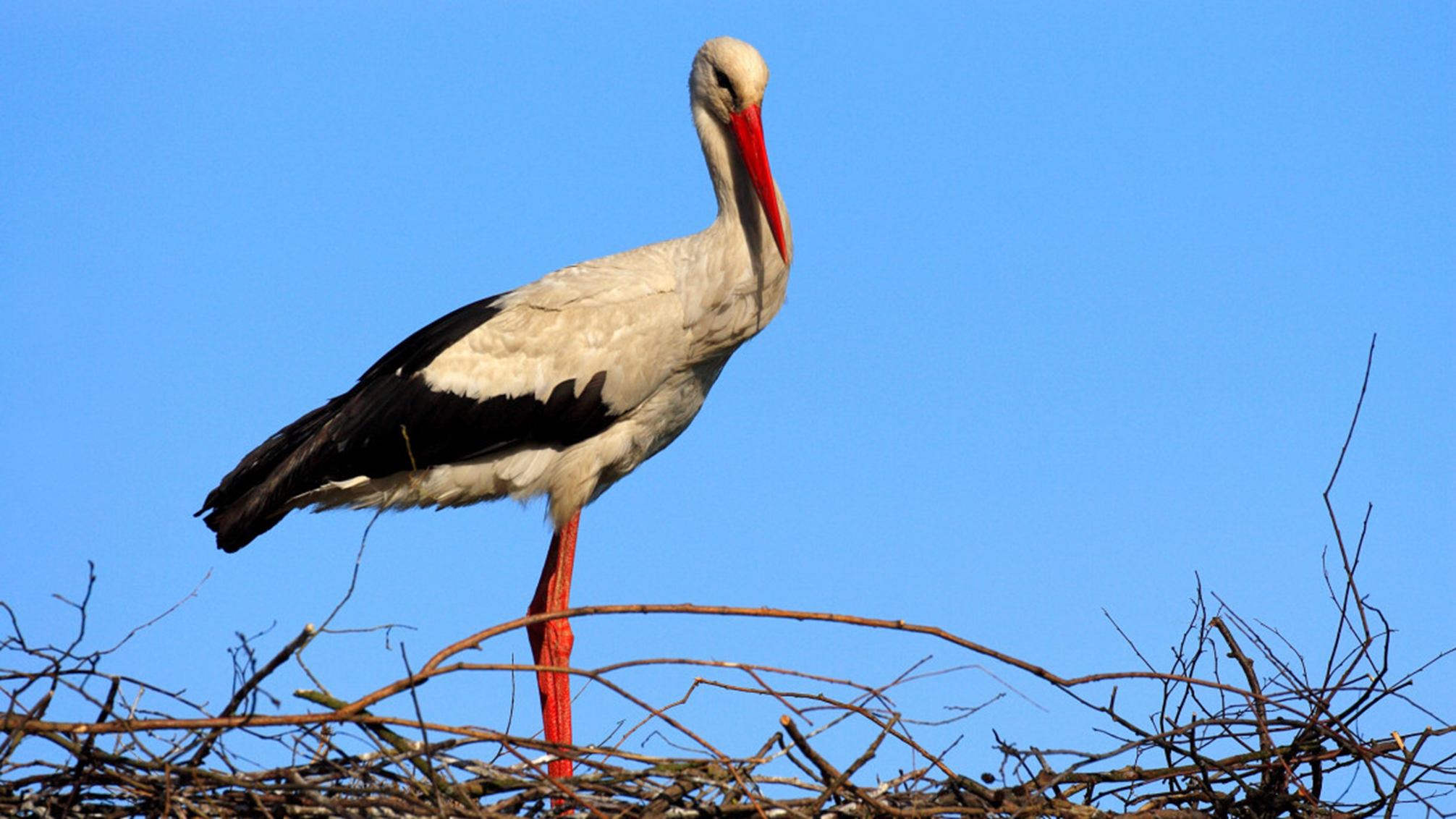 Bemutató olvasás Húzd alá az ismeretlen szavakat, kifejezéseket!
Gárdonyi Géza            1863 - 1922
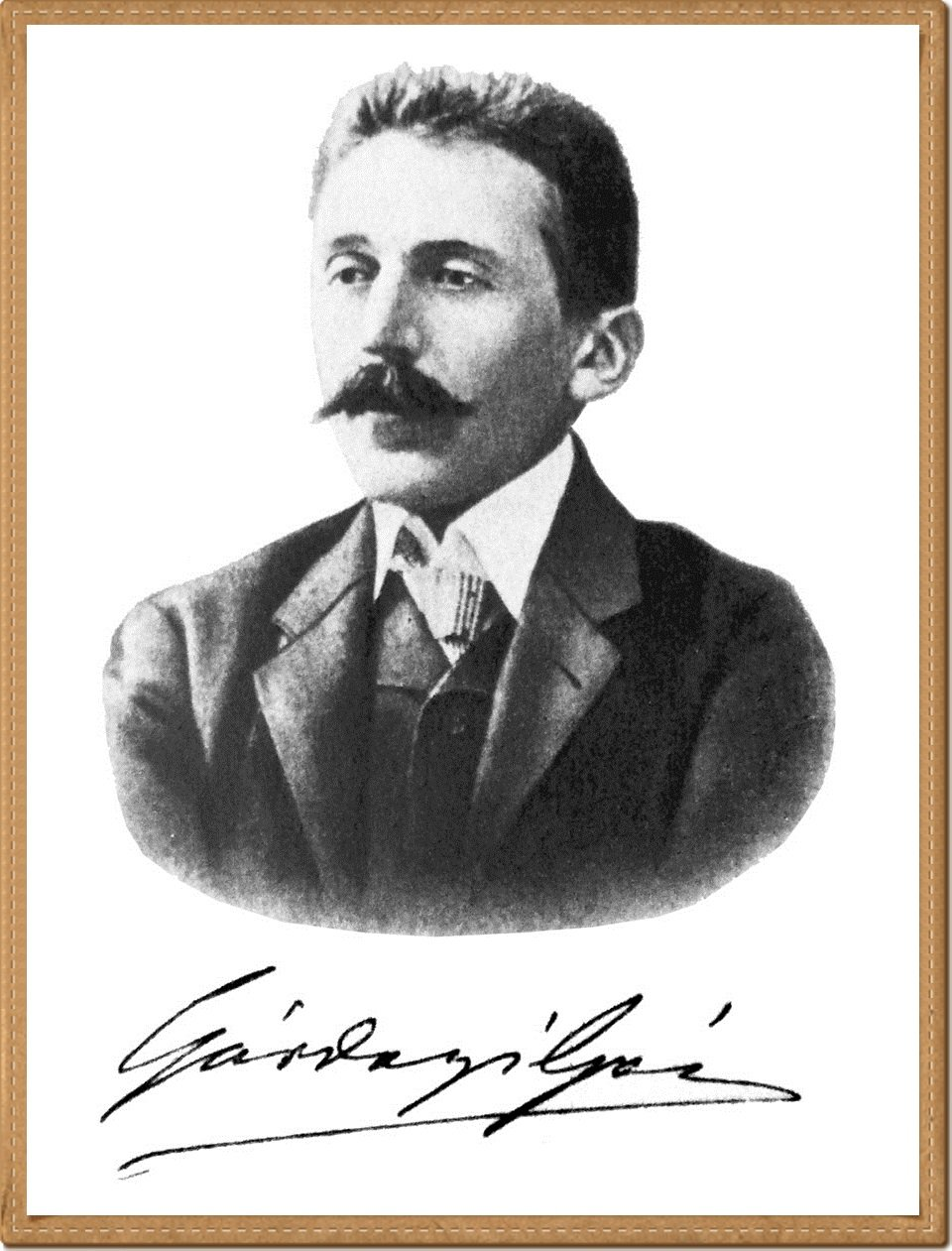 Író, költő
újságíró
gólyavirág
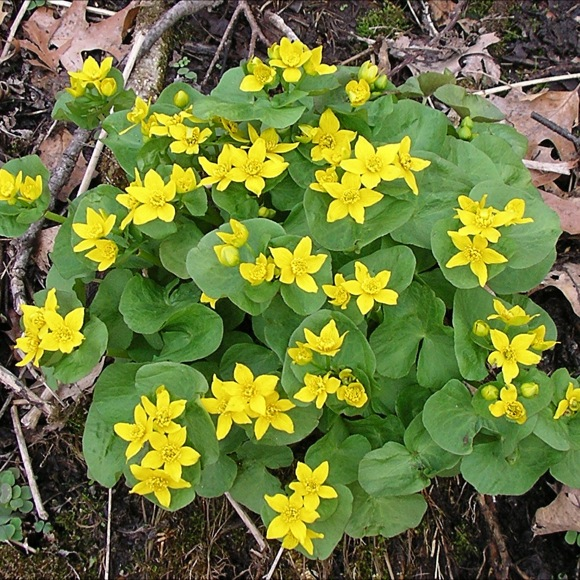 gyümölcsoltókor
A Gyümölcsoltó Boldogasszony Jézus fogantatásának, illetve a születése hírüladásának főünnepe, melyet a római katolikus egyház március 25-én ünnepel.
A gazdák szerint, ha a gyümölcsoltást (vagy szemzést stb.) ezen a napon végezzük akkor a növény meg fog maradni és jó termést hoz a jövőben.
vélekedett
Gólyameggondolás
leggonoszabb
legbecsületesebb
méltósággal
kereng
konyhaajtóban
összefutnak
kelepel
https://www.youtube.com/watch?v=6dqpoUP0QrM
Mondóka
https://www.youtube.com/watch?v=Zc6QRnRPL_M
Mkf.: 65. oldal
Háló nélkül halászik,
Kéményeken tanyázik,
elköltözik, ha fázik.
Sárga berek, sárga alkony,
Sárga virág nyílik a parton,
S mintha pletykás tündér volna,
Hírül adja: itt a gólya.
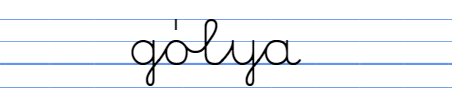 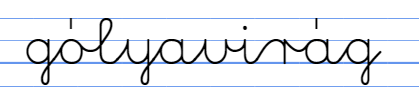 Gyümölcsoltó Boldogasszony Napja – március 25.
József - nap
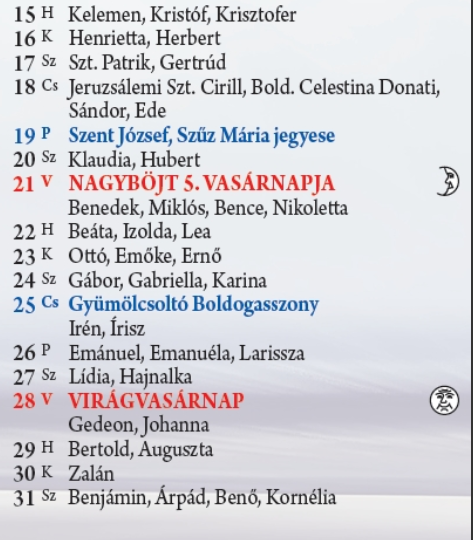 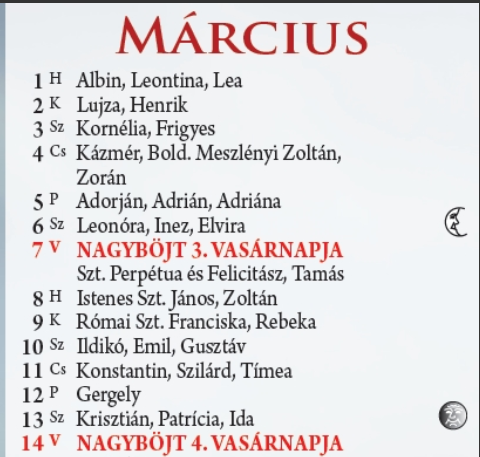 Vázlat
1. A gólyavirág jelzi a gólya visszatérését.
2. A falubeliek izgatottan lesik Fodorék kéményét.
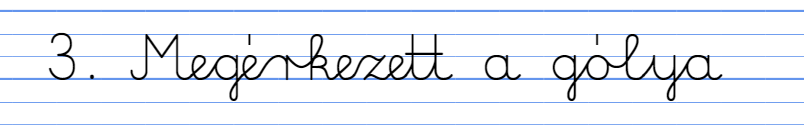 4. Mindenki örömmel fogadja a gólyát.
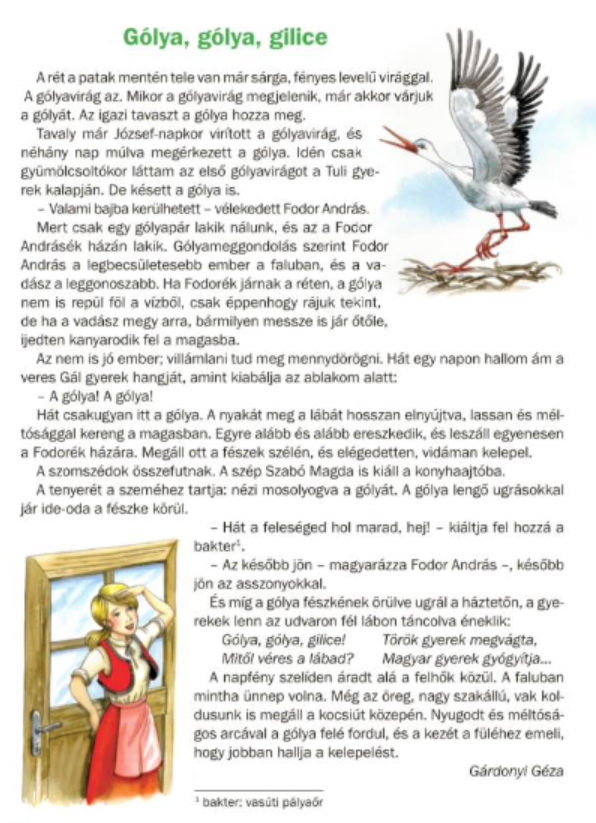 Milyen embernek tartotta a gólya a vadászt és Fodor Andrást? Miért?
Hogyan foglalta régi fészkét a madár?
A szöveg mely mondatairól készültek az illusztrációk?
Hogyan foglalta el a gólya a fészkét?
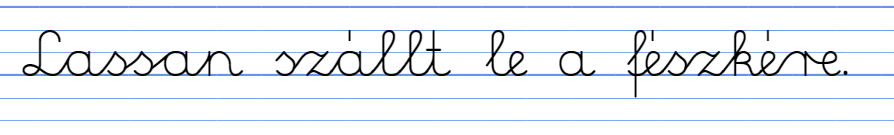 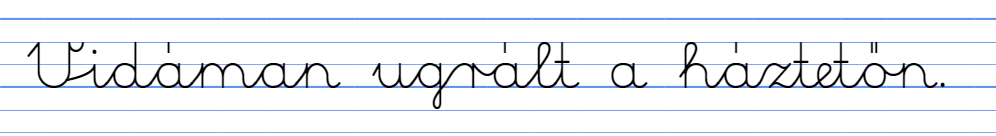 Mi történhetett, miután a gólya elfoglalta a fészkét?
Házi feladat 3x olvasni a történetet